LA AGENDA PENDIENTE EN MINERÍA Y LAS POLÍTICAS PÚBLICAS QUE NO PUEDEN ESPERAR
Guillermo Shinno
Ex Viceministro de Minas
¿Qué es una política pública?
Es un proceso en el que se toman decisiones, se desarrollan acciones y se elaboran instrumentos de gestión con el propósito de definir e implementar alternativas de solución ante una situación considerada problemática
Fuente: Minem
¿Cuál es el problema?
Año 2016:
Hoy se tiene cinco veces más trámites que hace 10 años, “estamos hablando de 250 trámites y, entonces, tenemos que aplicar la guillotina en muchos de estos trámites”. 
Fernando Zavala – Presidente del Consejo de Ministros


Año 2024:
Existen 232 trámites ante 29 entidades, basados en 470 normas legales vigentes. 
Estudio IPE para la SNMPE.
¿Qué se ha anunciado?
El Estado debe impulsar el desarrollo y no trabar la llegada de inversiones con mucha tramitología.
Rómulo Mucho – Ministro de Energía y Minas


A partir del 2025 desarrollaremos una plataforma única e integrada para todas las entidades vinculadas con la tramitología
Henry Luna – Viceministro de Minas
¿Qué se ha avanzado?
D.S. 011-2024-EM. Tolerancia de 10% adicional para tratar minerales.

D.S. 014-2024-EM. Reducen plazo de 160 a 60 días para los planes de cierre y establece plazo para el PAD.

D.S. 004-2024-MINAM. 5 días para admisibilidad y opinión en paralelo de entidades vinculantes.
No perder de vista lo que el sector necesita
Reducir la tramitología
Reducir la conflictividad
Eliminar la minería ilegal
EIA
Concesión de beneficio
Consulta Previa
Acompañamiento temprano
Inversión temprana
Cumplimiento de la ley
Informal
Ilegal
Criminal
Reducir la tramitología
EIA
D.S. 004-2024-MINAM. 5 días para admisibilidad y opinión en paralelo de entidades vinculantes

R.M. 237-2024-MINEM/DM. Simplificación de la guía de contenido de la FTA

La FTA deberías ser una declaración jurada

Debería haber silencio positivo en materia ambiental
Reducir la tramitología
Concesión de beneficio
Ventanilla única y eliminar requisitos innecesarios en los expedientes

Reforzar capacidad de los funcionarios versus verificación posterior a cargo del fiscalizador

Concesión de beneficio automática. Al terminar la construcción se comunica el inicio de operación (previa autorización de construcción)

Silencio positivo en los procedimientos del Minem. Fiscalización posterior
Reducir la tramitología
Consulta previa
¿Debe existir en la exploración?

¿Pueblo indígena solo el que cumple con 2 requisitos (auto identificación e idioma)?

¿Audiencia pública?

¿Debería omitirse la consulta previa si la comunidad está de acuerdo con el proyecto?
Reducir la conflictividad
Acompañamiento temprano
Mayores recursos a la OGGS del Minem

Acompañamiento temprano a los inversionistas (desde la exploración)

Minem orientado a que el proyecto se ejecute

Las empresas deben honrar sus compromisos sociales
Reducir la conflictividad
Inversión temprana
Inversión temprana en las comunidades

Establecer % de inversión (uso del canon y regalías) en comunidades

Establecer prioridad de inversión por parte del Estado en infraestructura en las comunidades (agua, energía, salud, etc.)

Cumplir la ley cuando se secuestran personas, toman carreteras o dañan propiedad de terceros
Minería ilegal
Separar a los informales de los ilegales

Trabajar en la formalización de los informales

¿Para la minería artesanal podría bastar una declaración jurada?

No extender más el Reinfo

La minería ilegal, y sobretodo la criminal, solo queda combatirla.
Recordemos
La minería permite cerrar brechas sociales

Un tercio de la población vive de la minería

La minería es el único sector que nos puede sacar rápido de la recesión

El mundo necesita de la minería, para lograr la transición energética y luchar contra el cambio climático
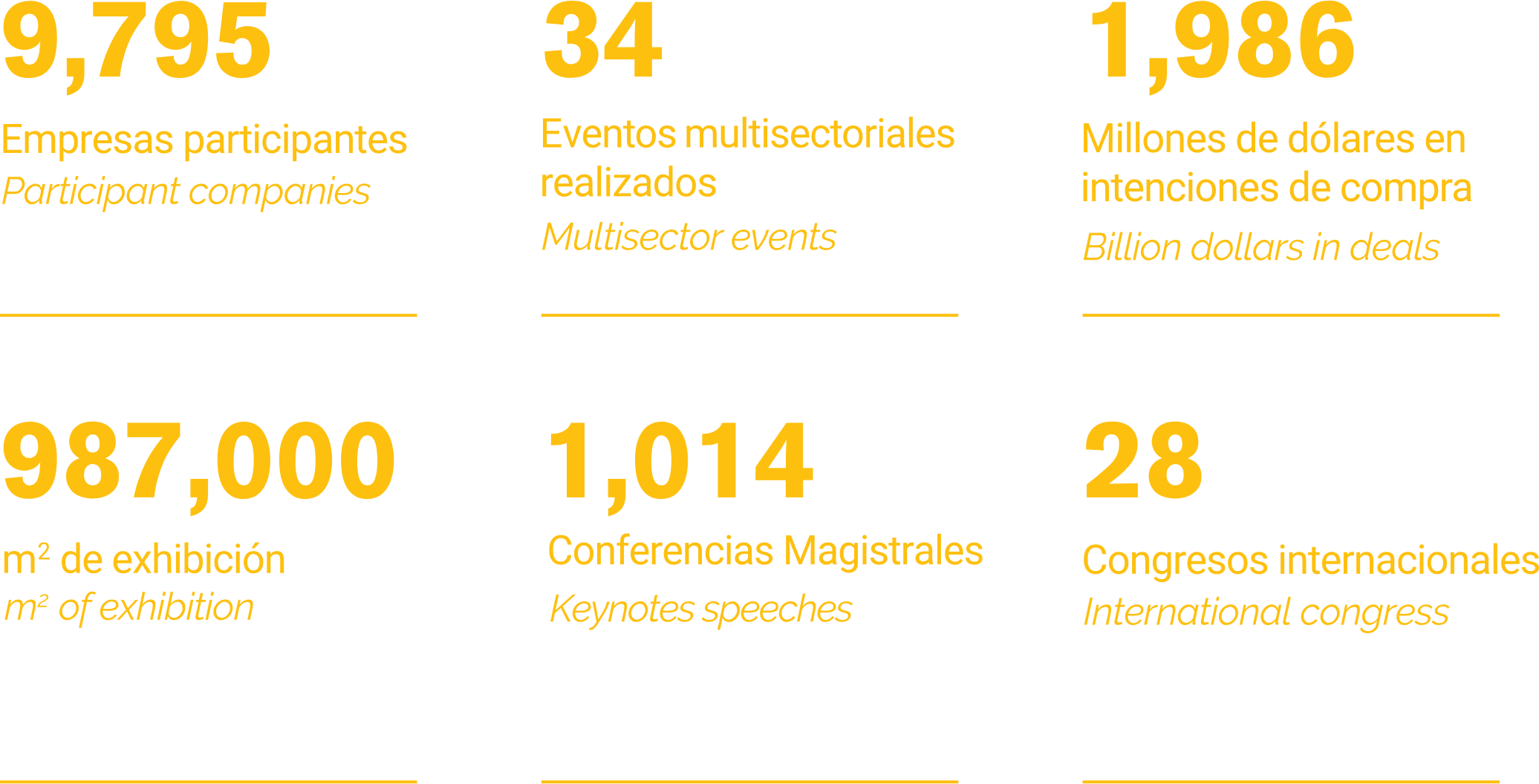